«Здоровьесберегающие технологии: офтальмогимнастика»
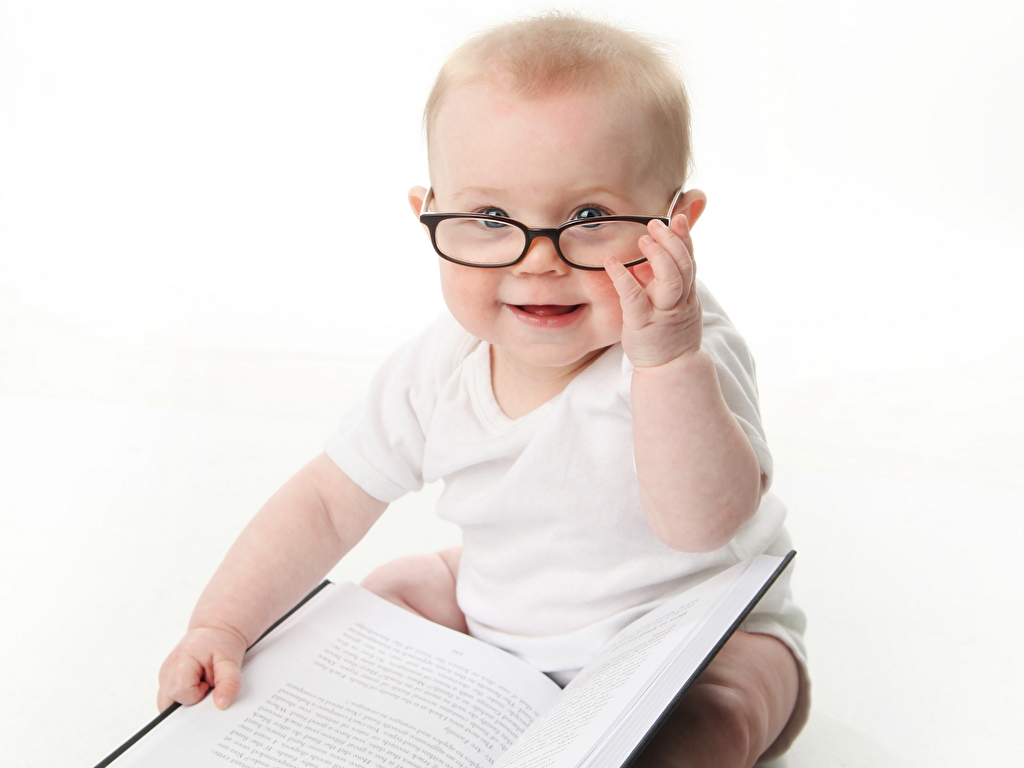 «Лучше один раз увидеть, чем сто раз услышать»
Народная мудрость
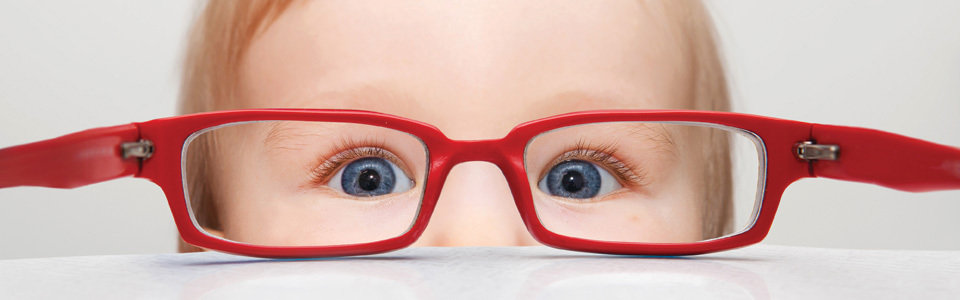 Цель проведения зрительной гимнастики:формирование у детей потребности в сохранении и укреплении своего здоровья путём различных приёмов улучшения зрения.
Условия проведения зрительной гимнастики:
Фиксированное положение головы;
 Длительность проведения зрительной гимнастики;
 Правильный подбор  зрительных упражнений;
 Возможность сочетания с физминуткой;
 Контроль за нагрузкой;
 Игровая форма проведения.
Виды коррекционных упражнений
Комплексы по словесным инструкциям
Игровая коррекционная физминутка
Упражнения с предметами
Упражнения по зрительным тренажёрам
Комплексы по словесным инструкциям
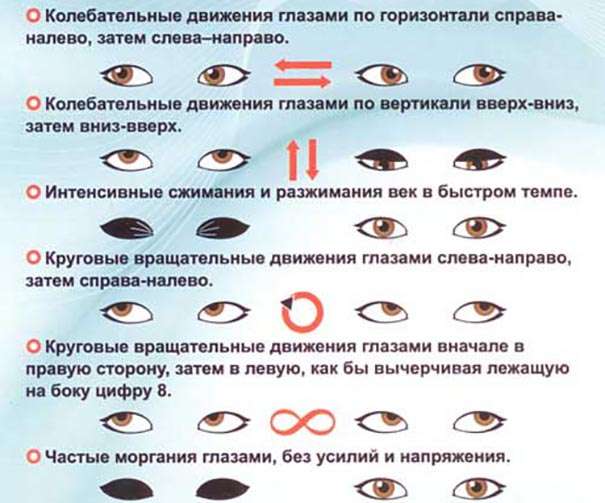 «Пальминг» (по Бейтсу)
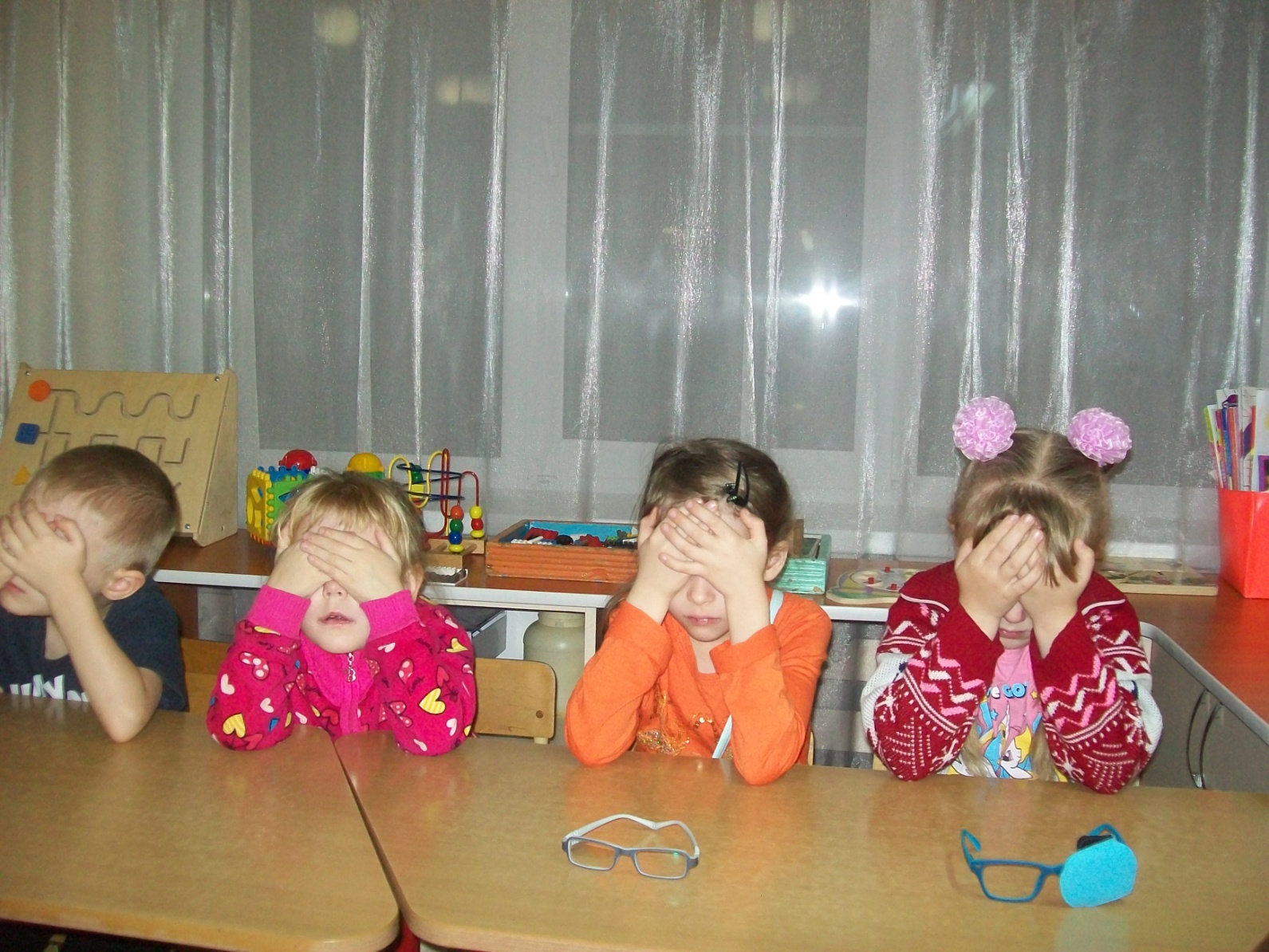 Упражнения с предметами
Упражнения по сортировке и нанизыванию бус
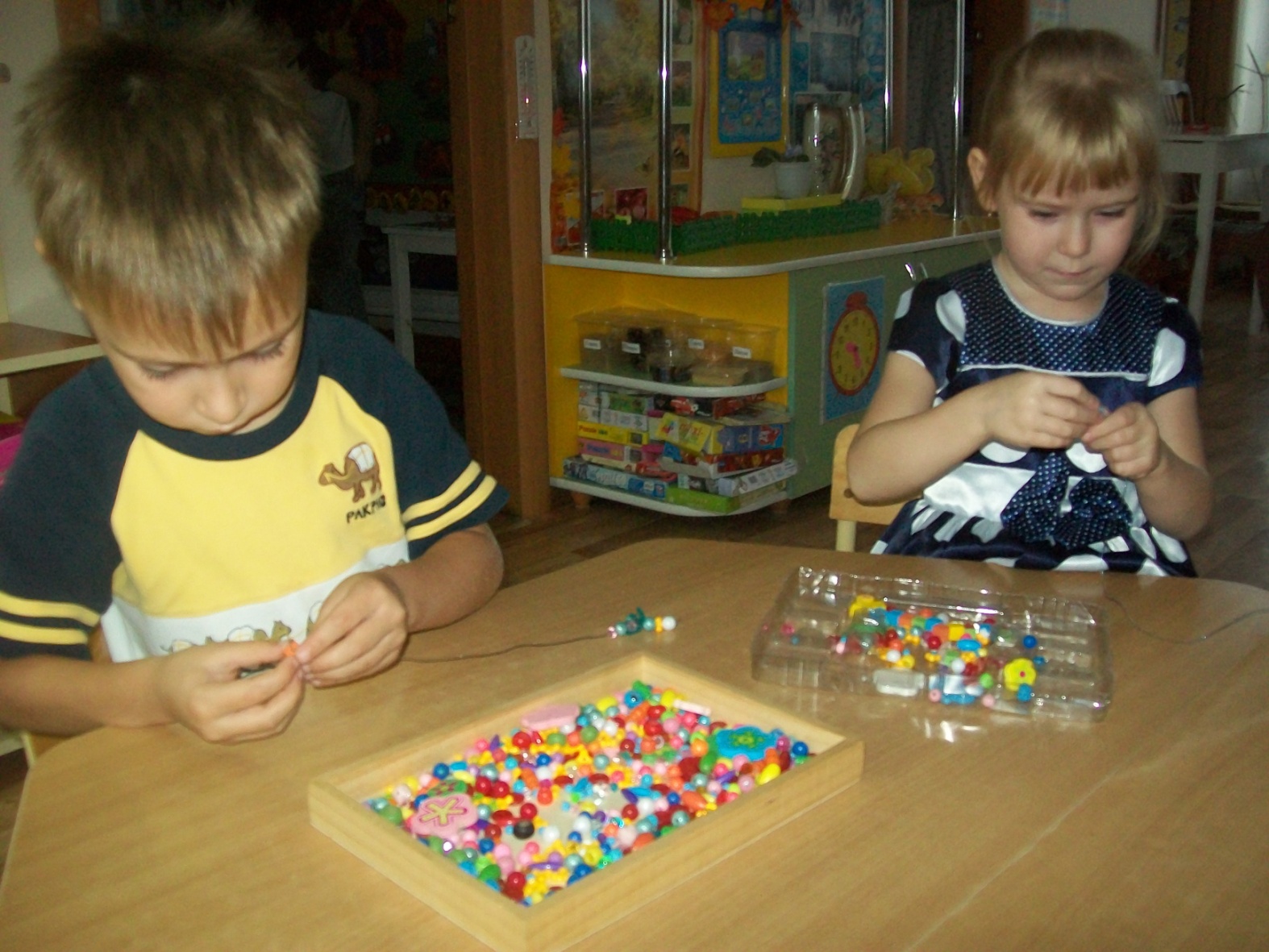 Упражнения с флажком, бабочкой
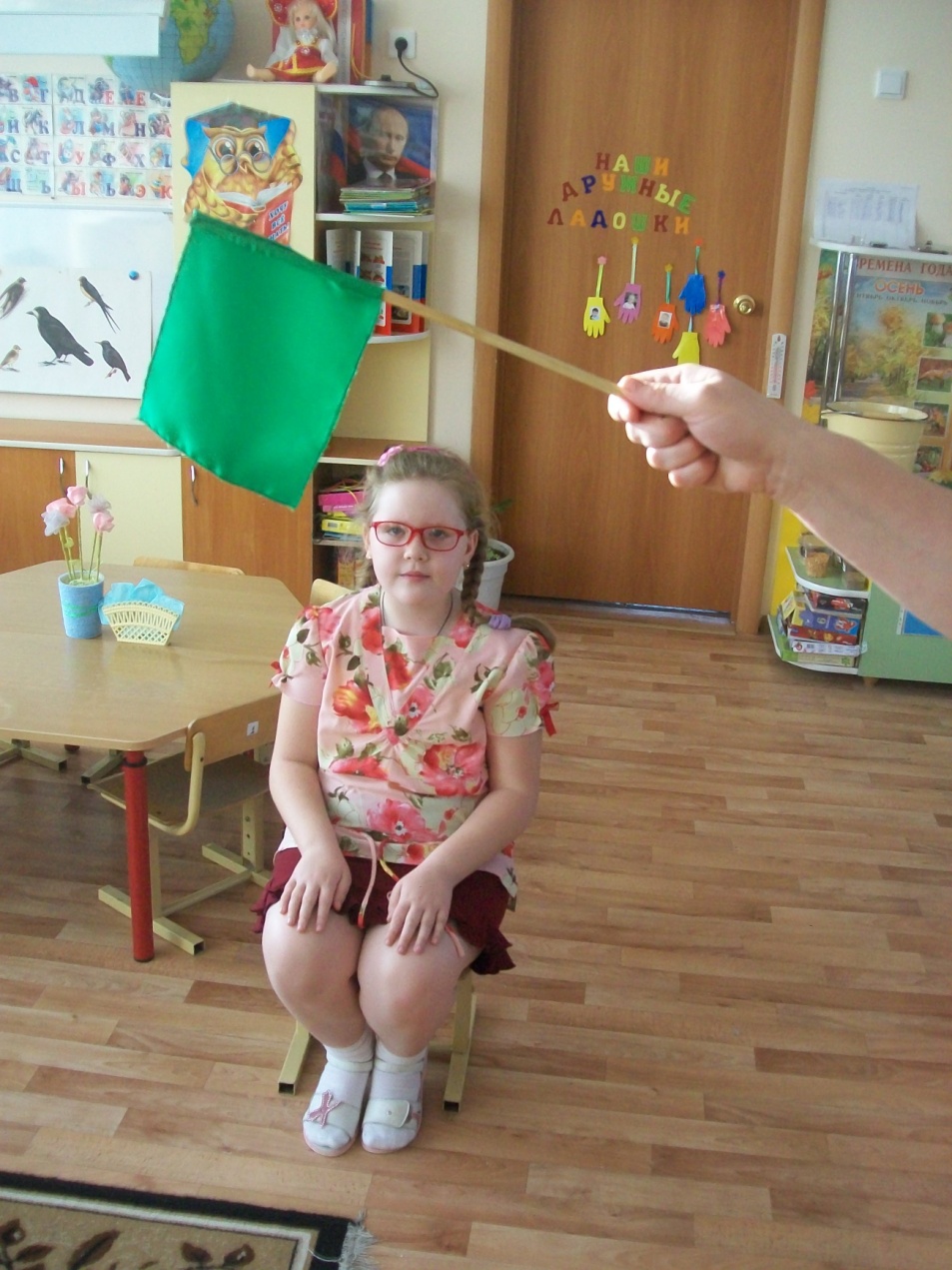 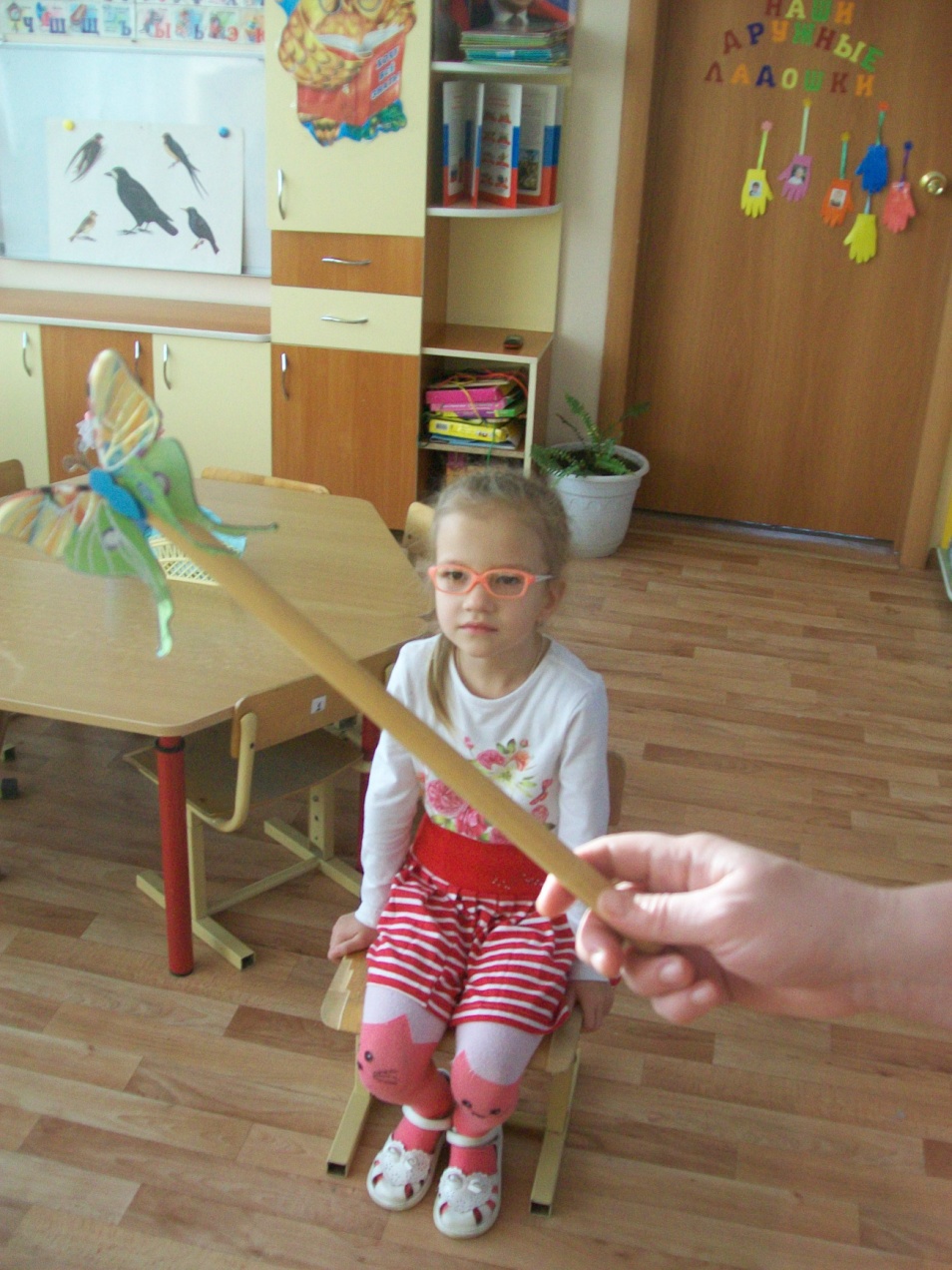 Упражнения по зрительным 
тренажёрам
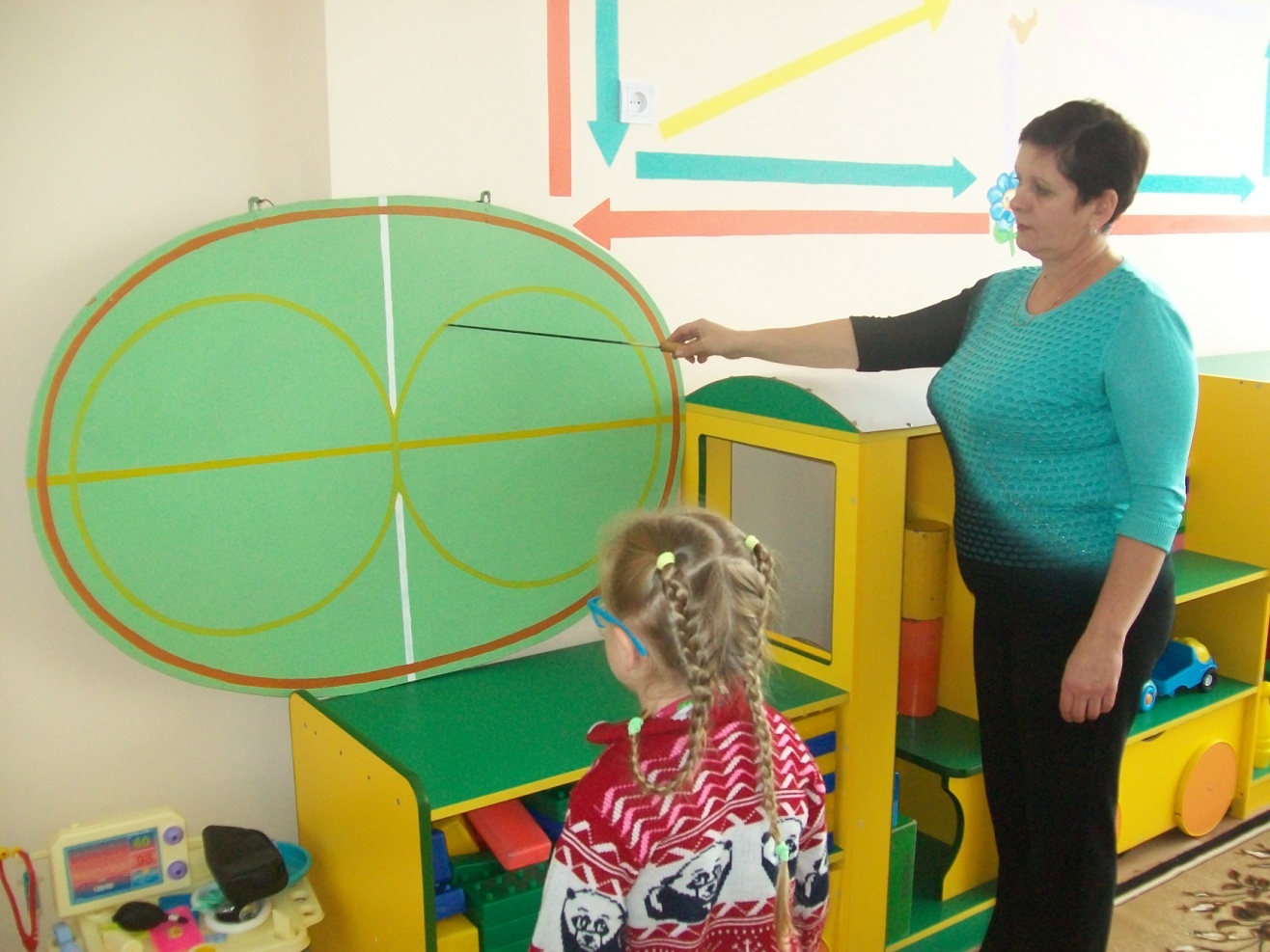 Тренажёр 
В.Ф. Базарного
Тренажер «Видеоазимут»
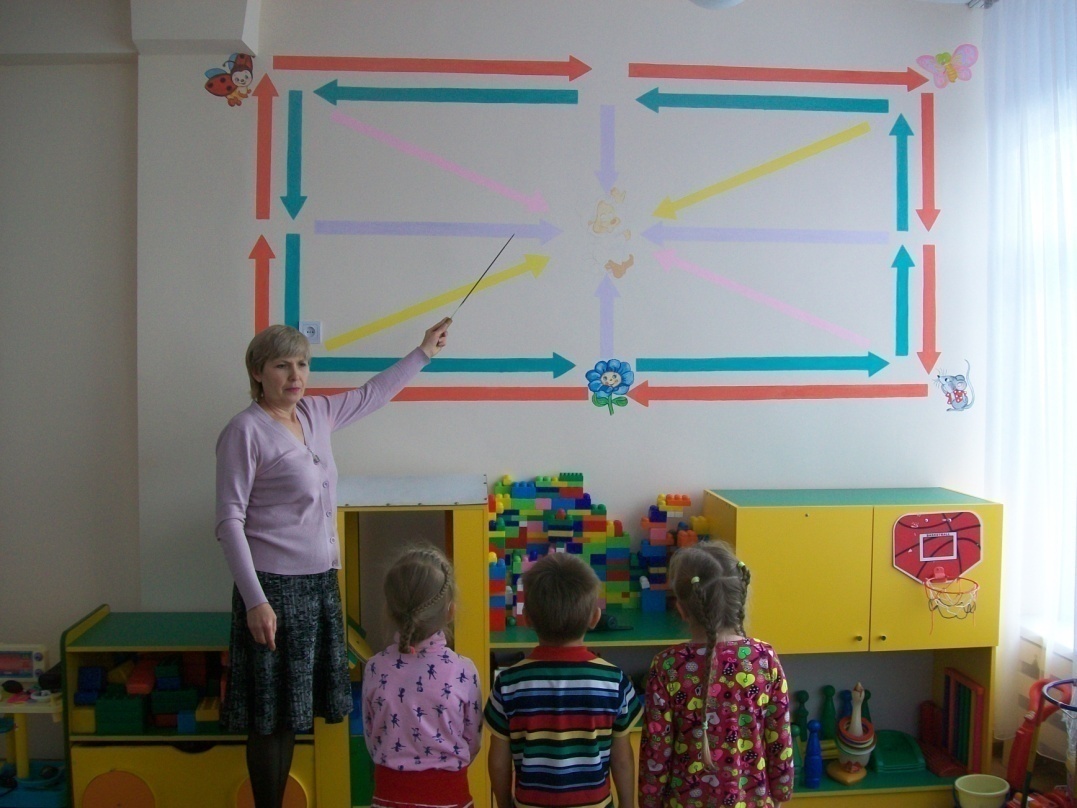 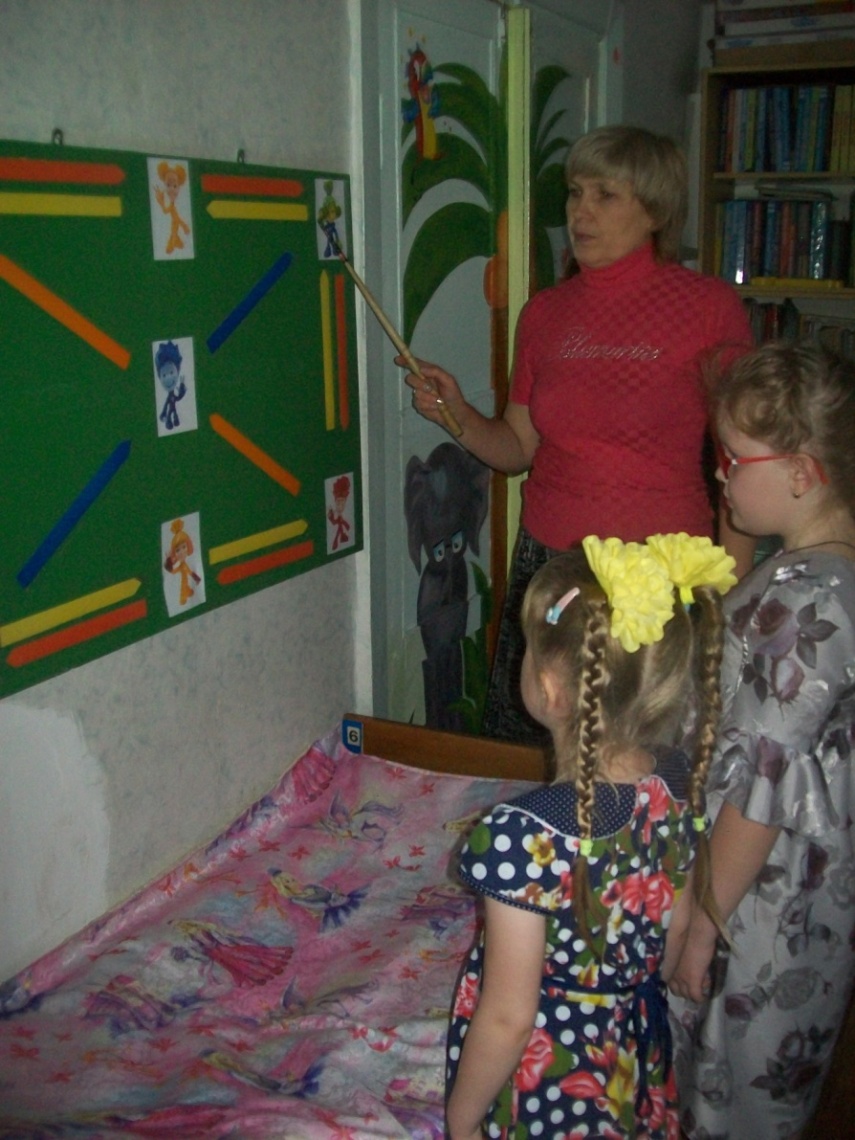 «Лабиринты»
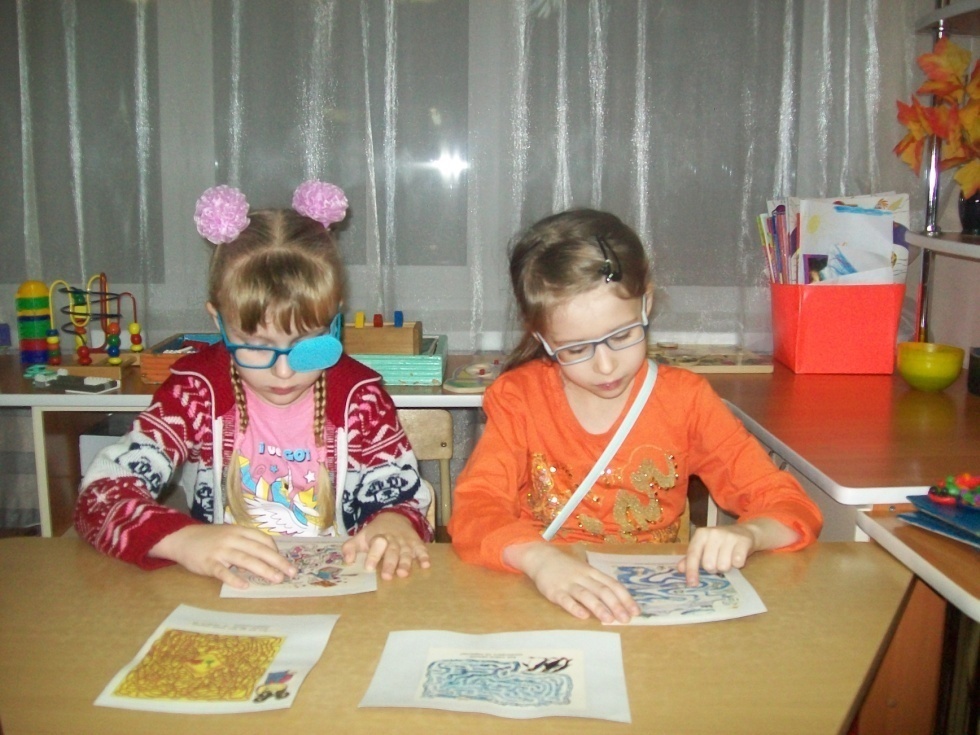 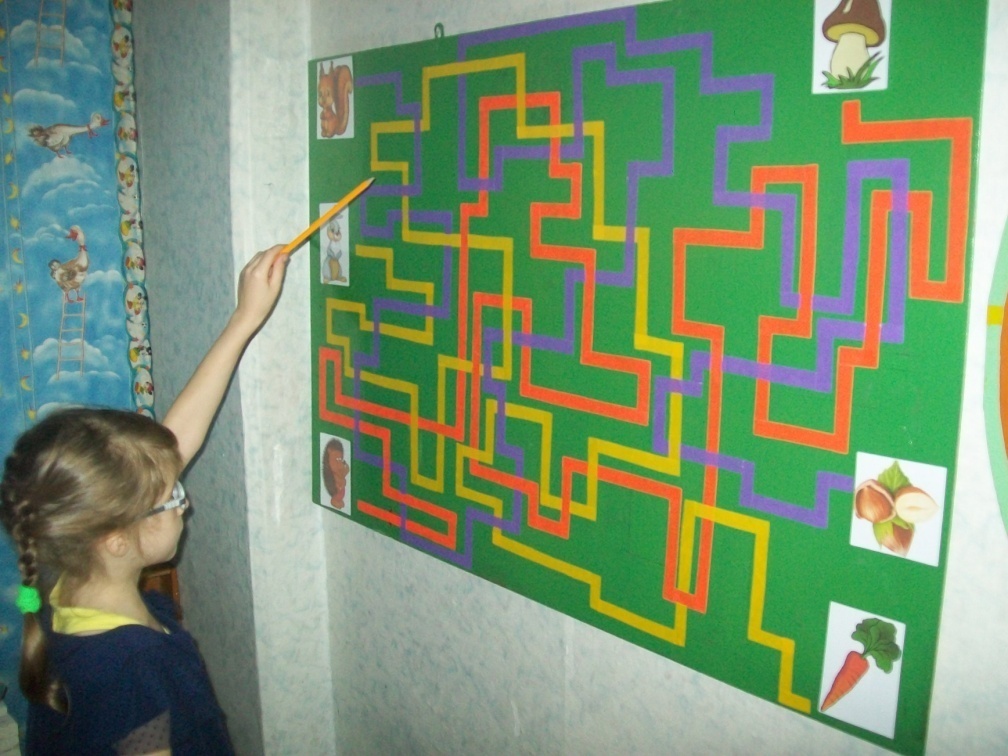 «Координационные        тренажеры»
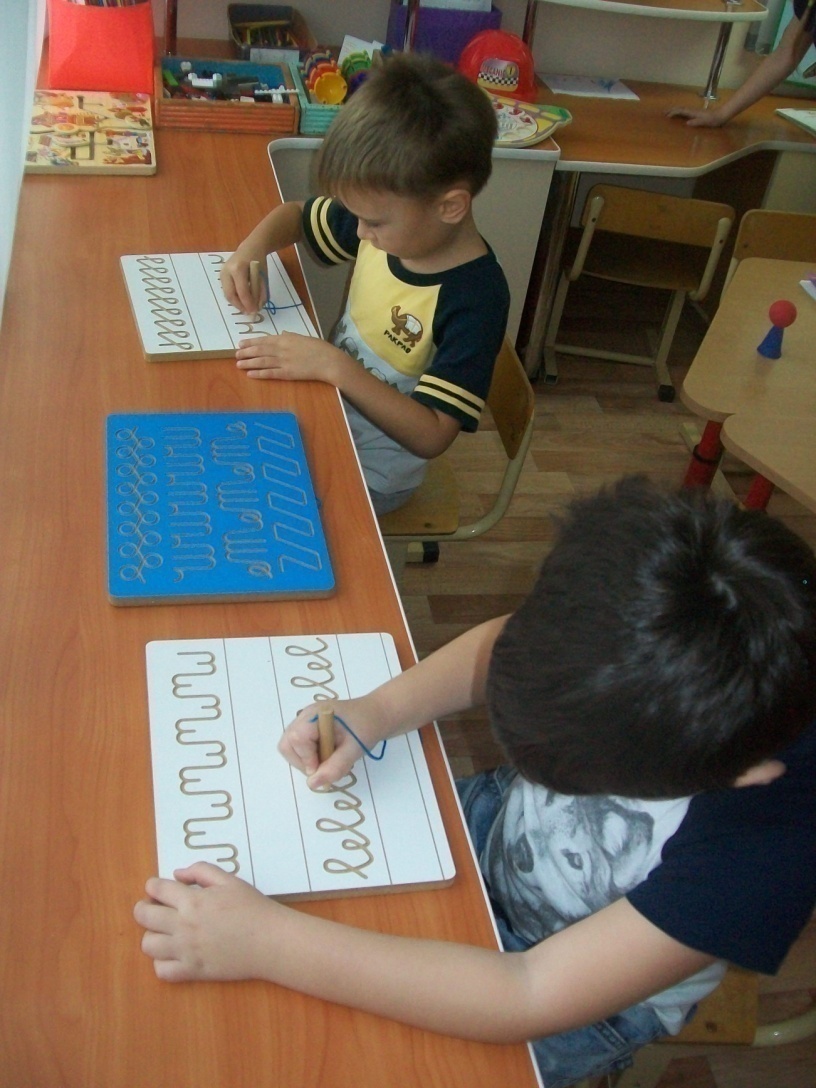 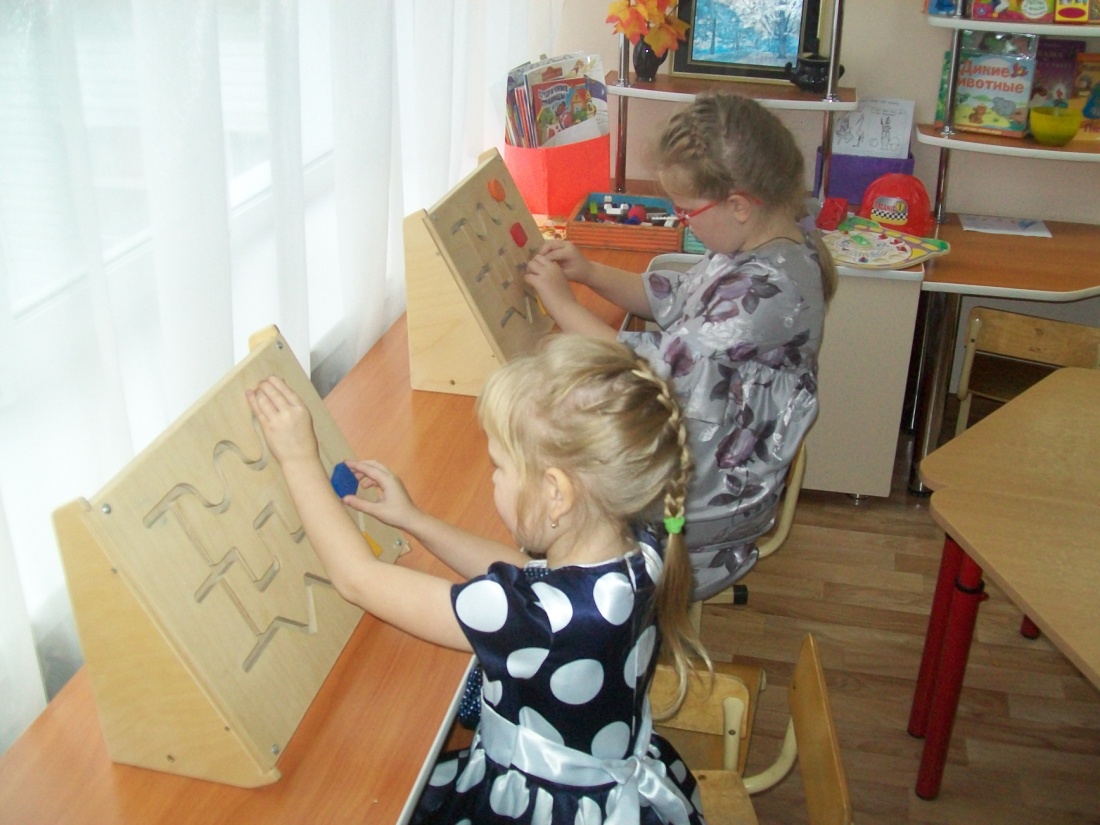 «Путаница»
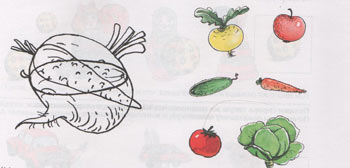 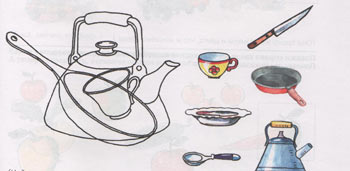 «Дорожка»
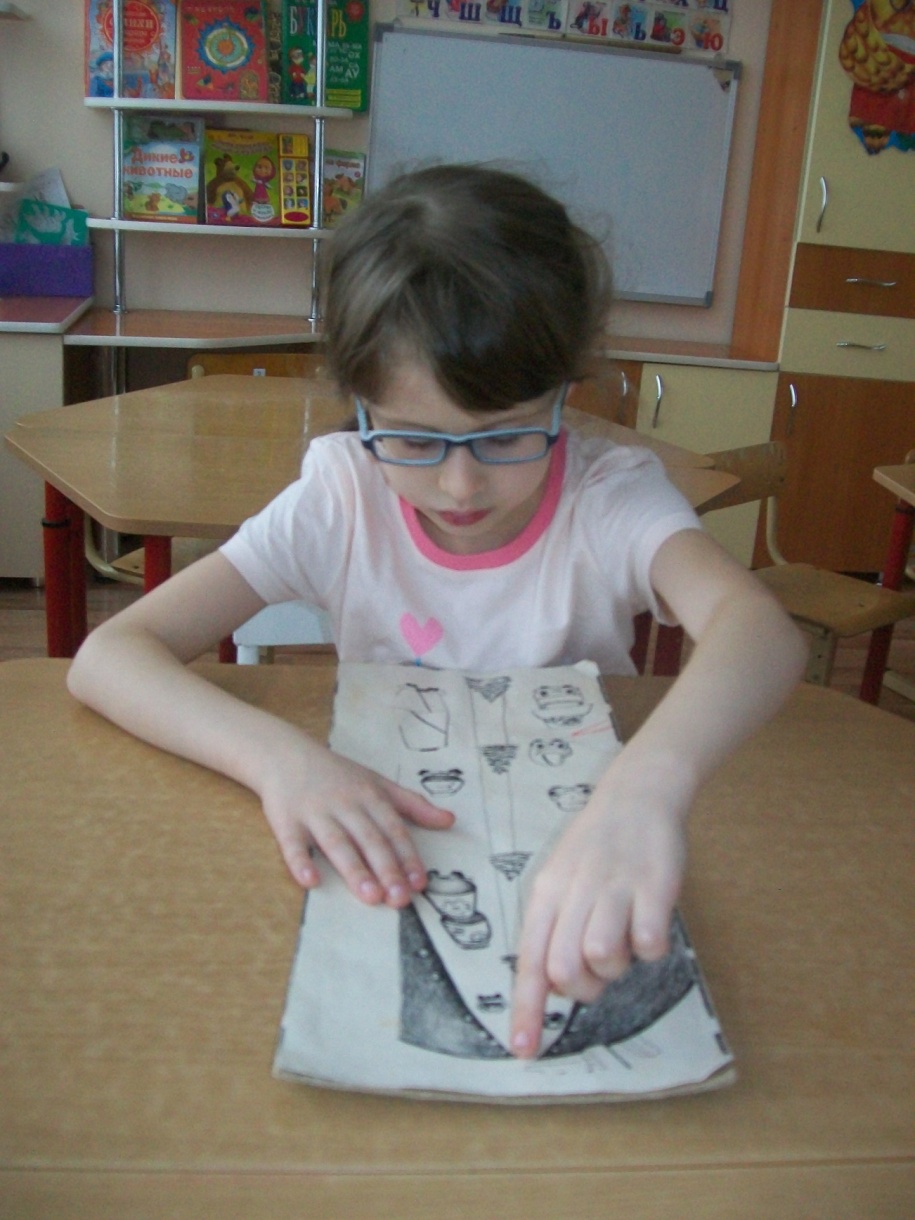 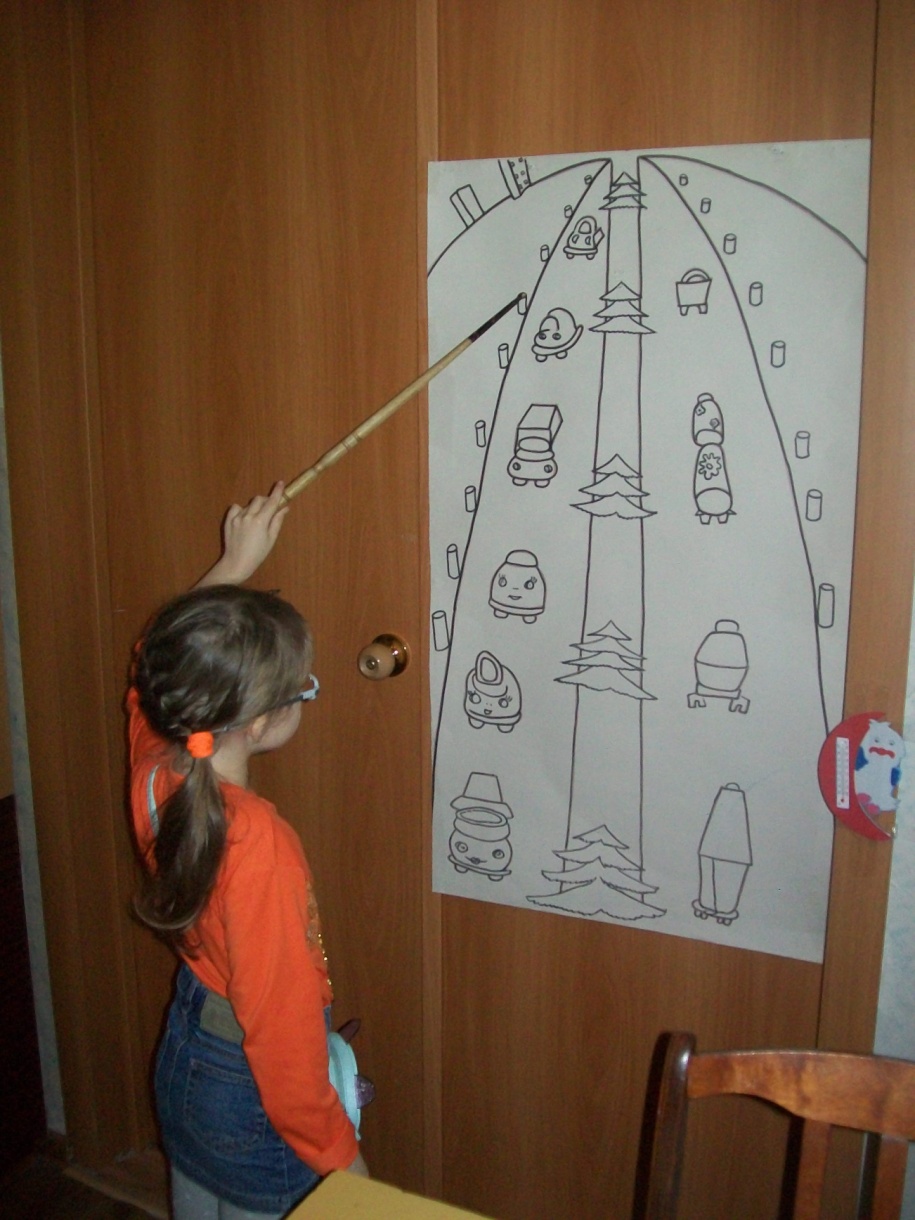 Метка на стекле (По Аветисову)
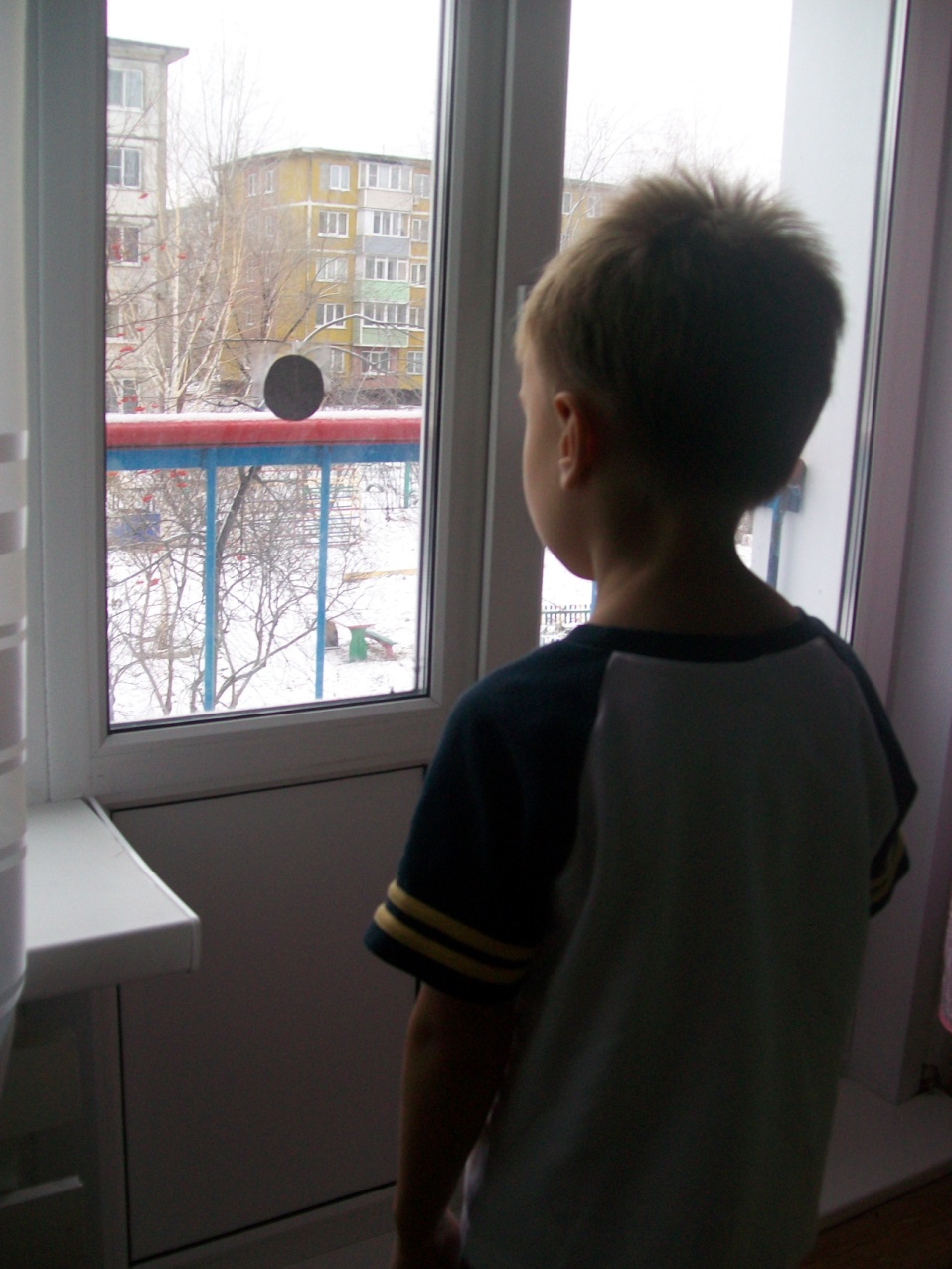 Игровые коррекционные 
физминутки
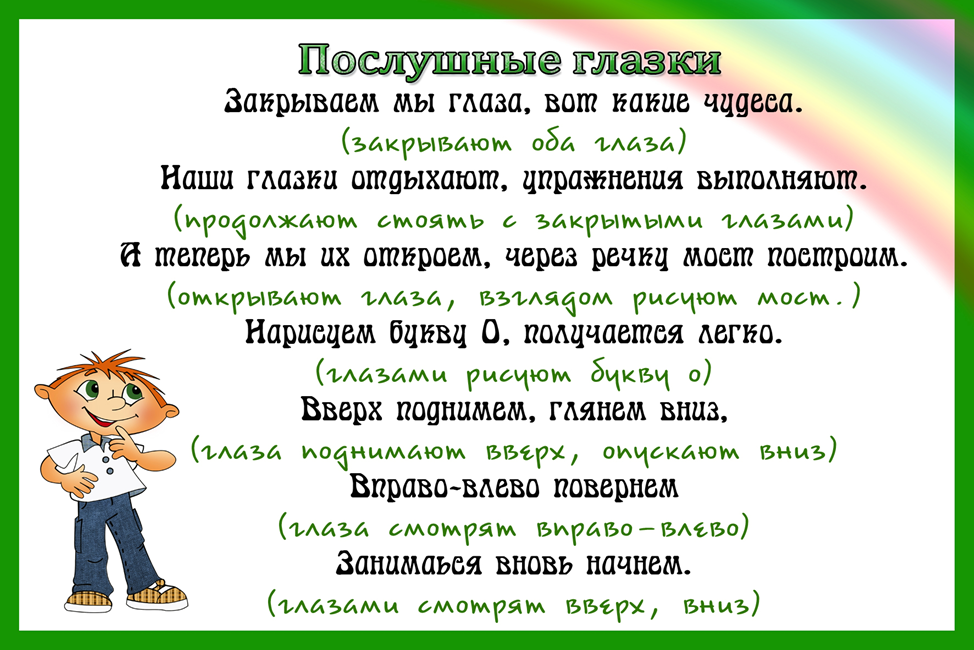 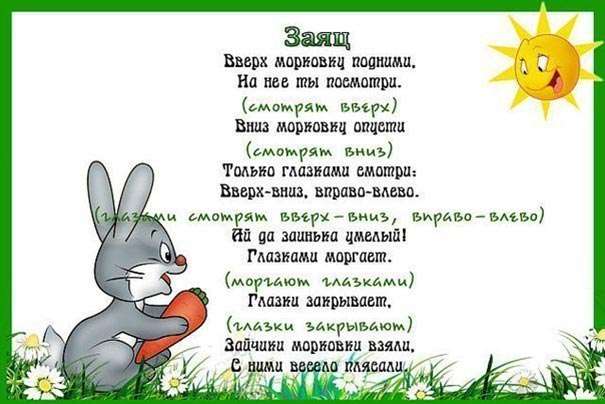 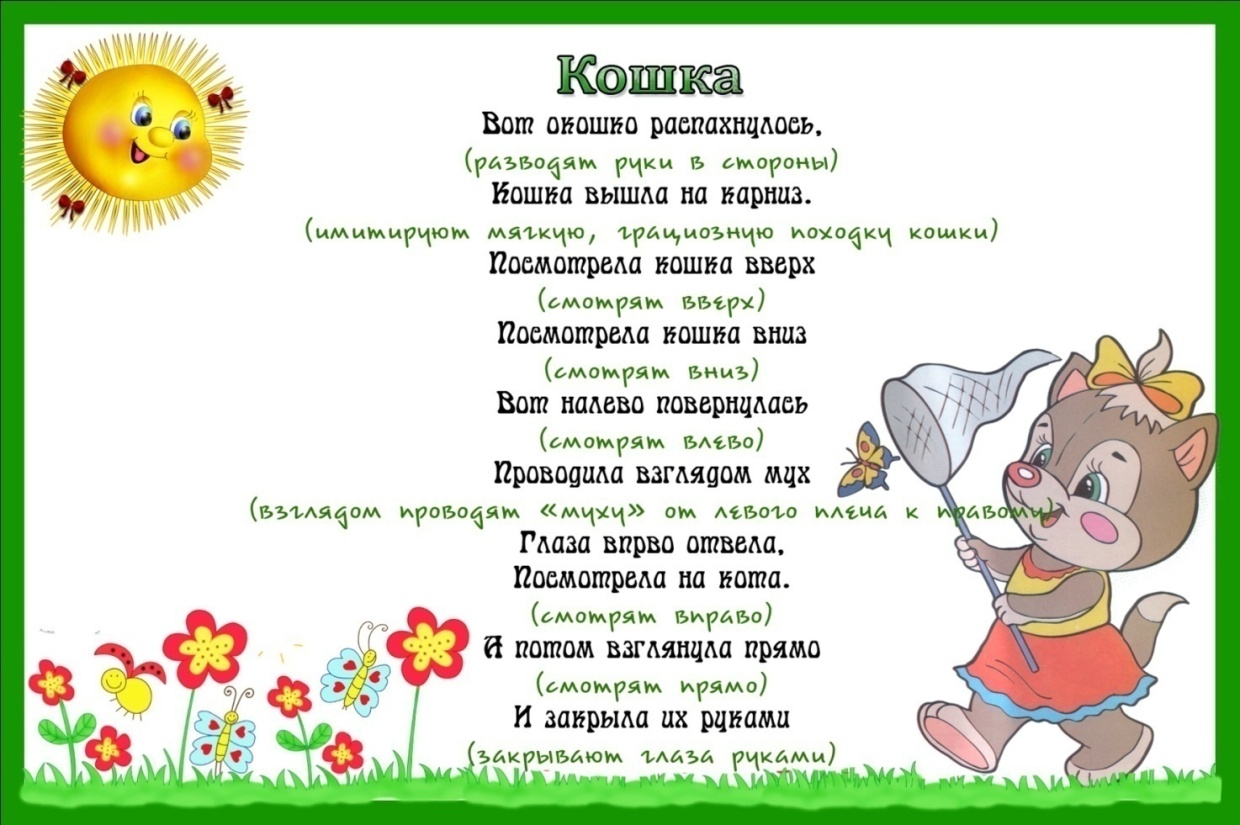 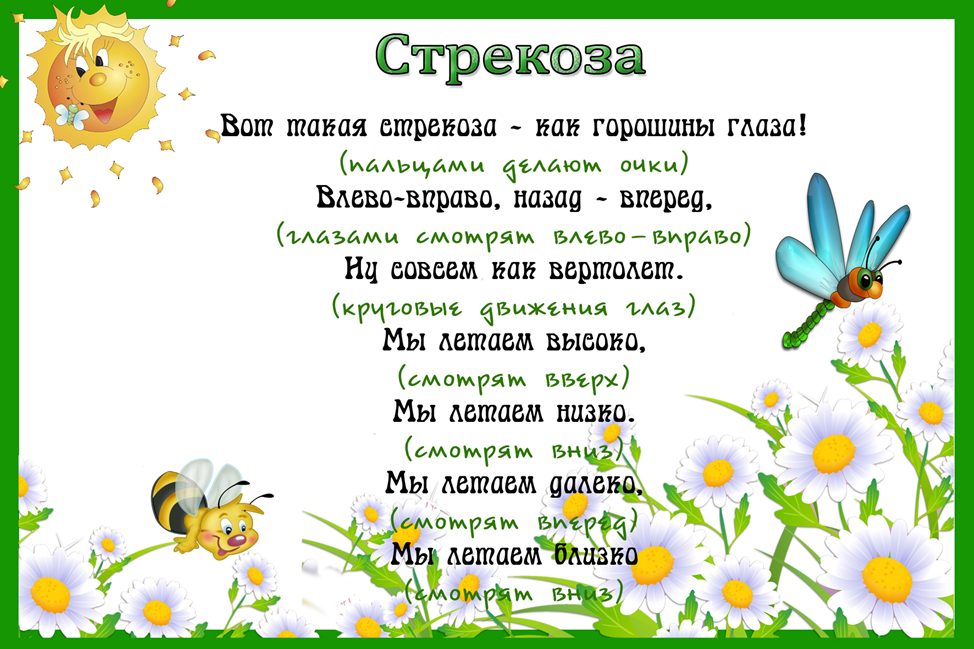